Illustrationen 
1-5.7-9.11 - B. Pinelli (19. Jh.)
6  - antike Darstellung (~ 200 a.)
10  - Nicolas Poussin (17. Jh.)
Welche Geschichten                 möchten Sie                                  genauer kennenlernen?
1
2
3
4
5
6
7
8
9
10
11
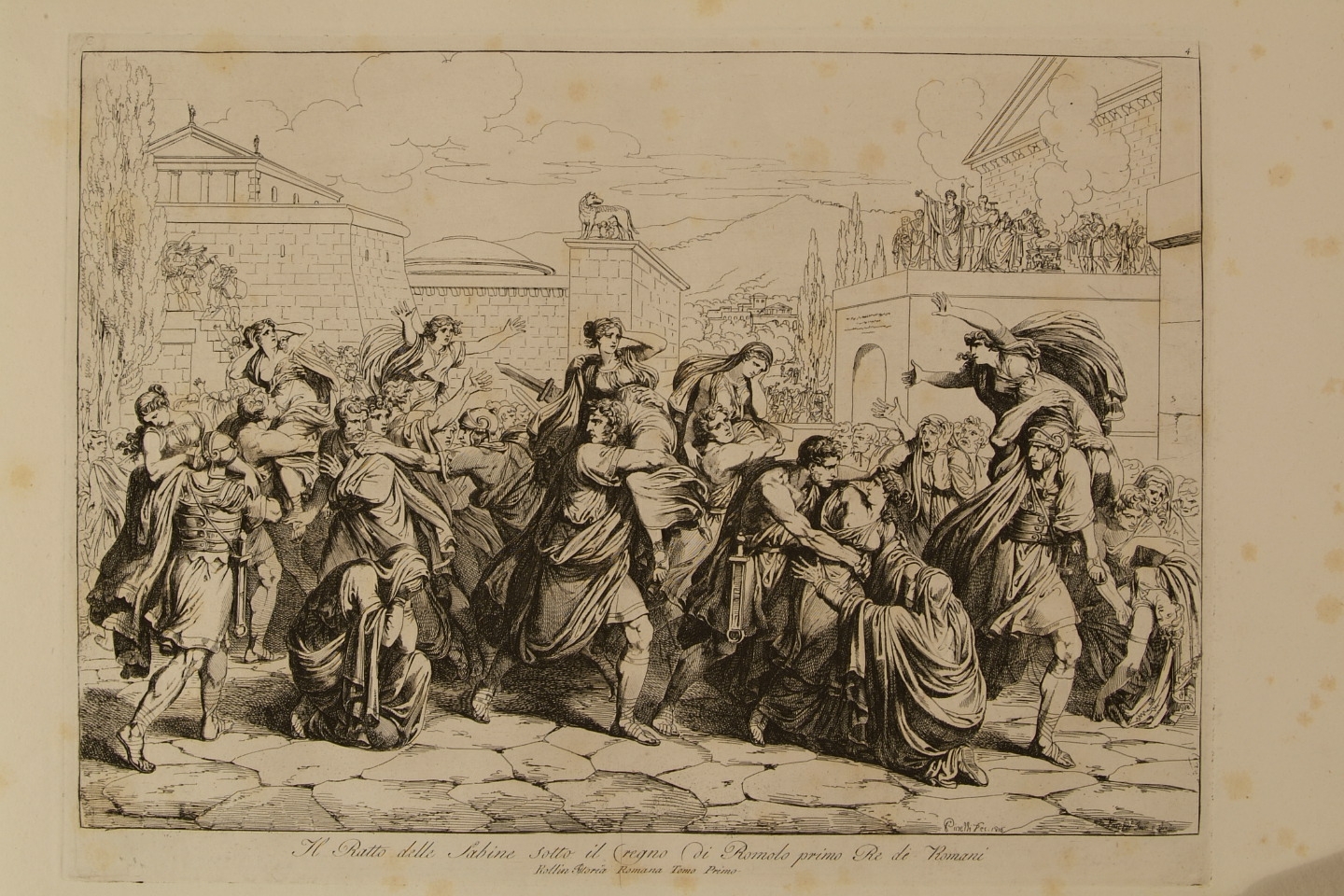 1
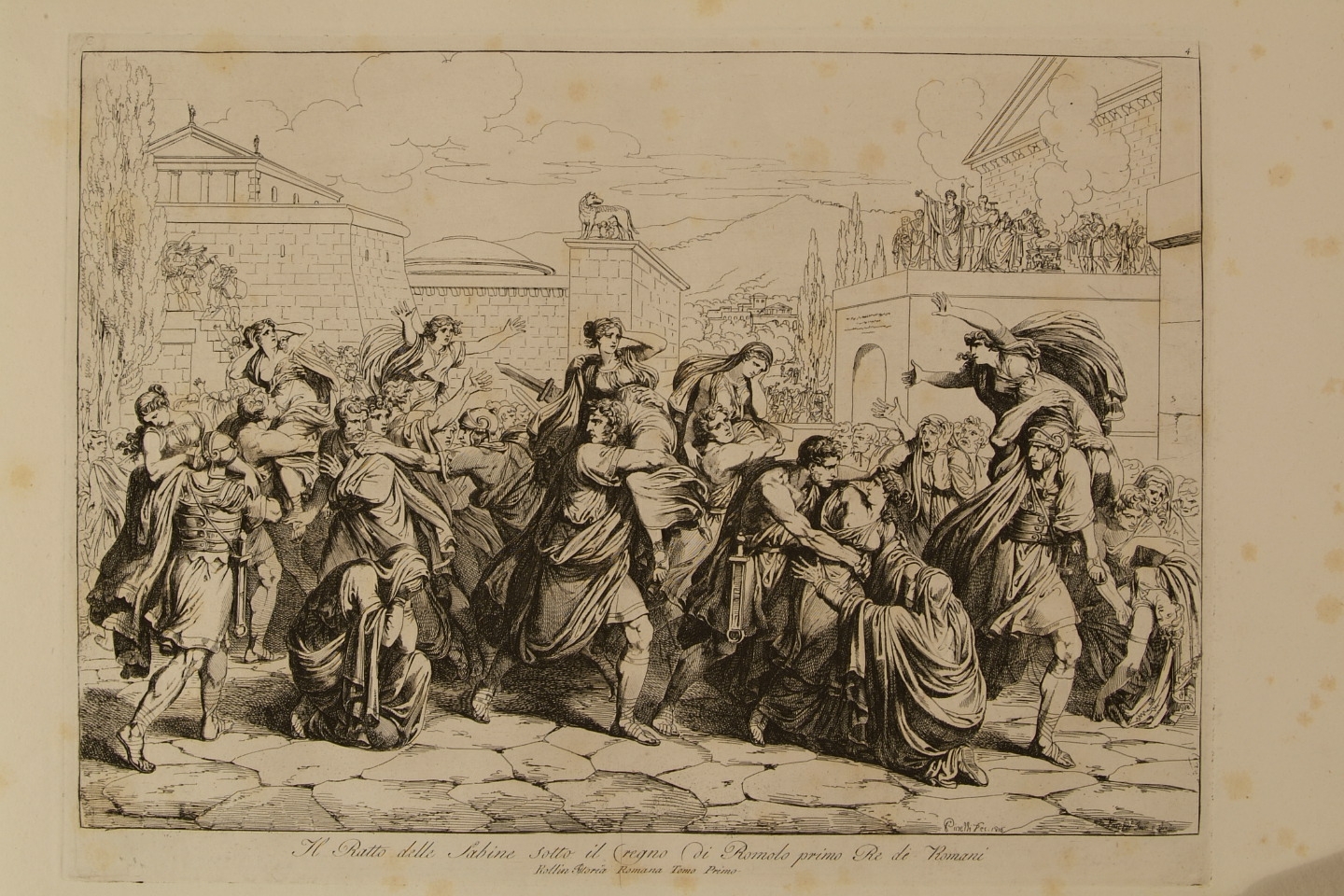 1
Die Römer beschaffen sich Frauen.
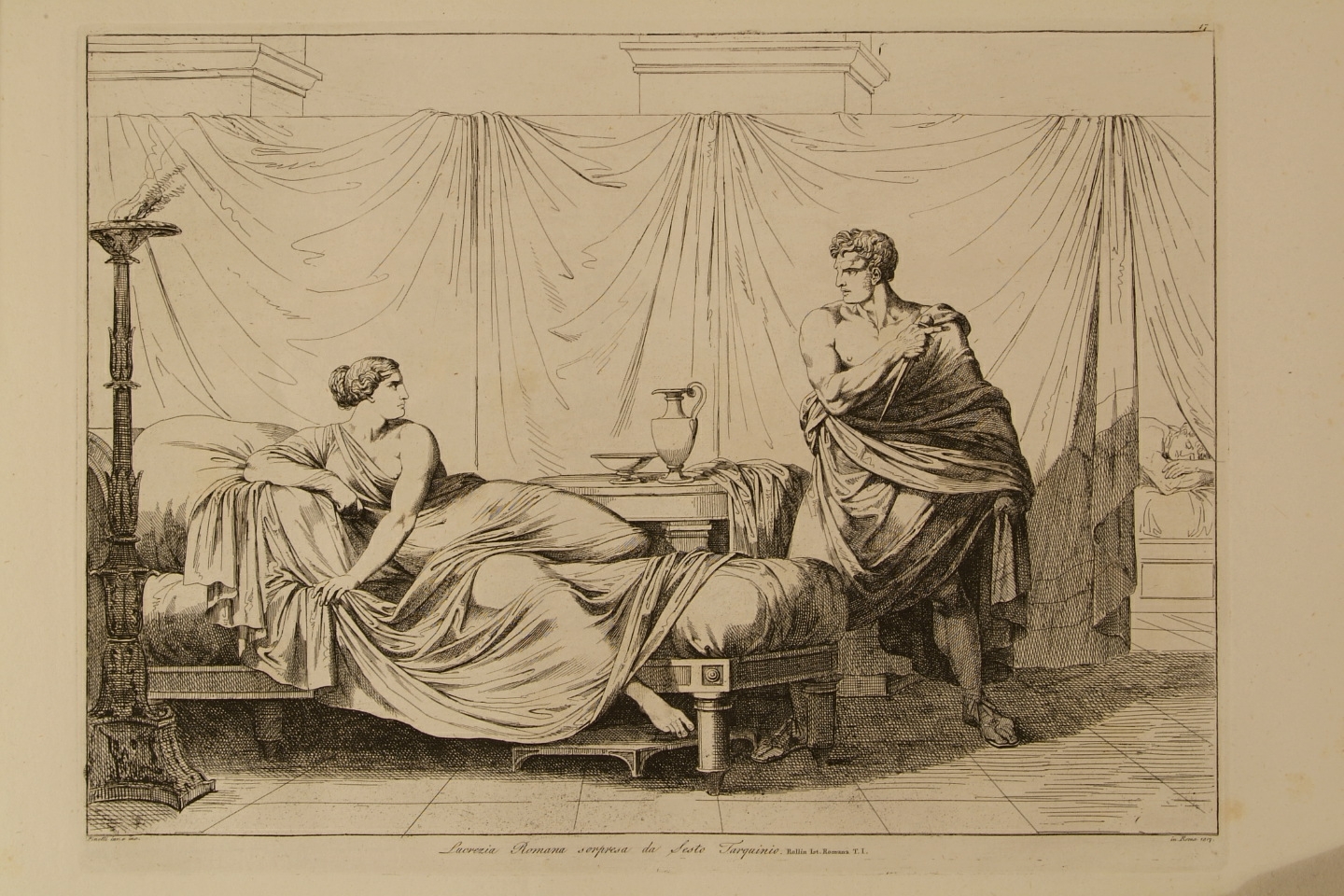 2
2
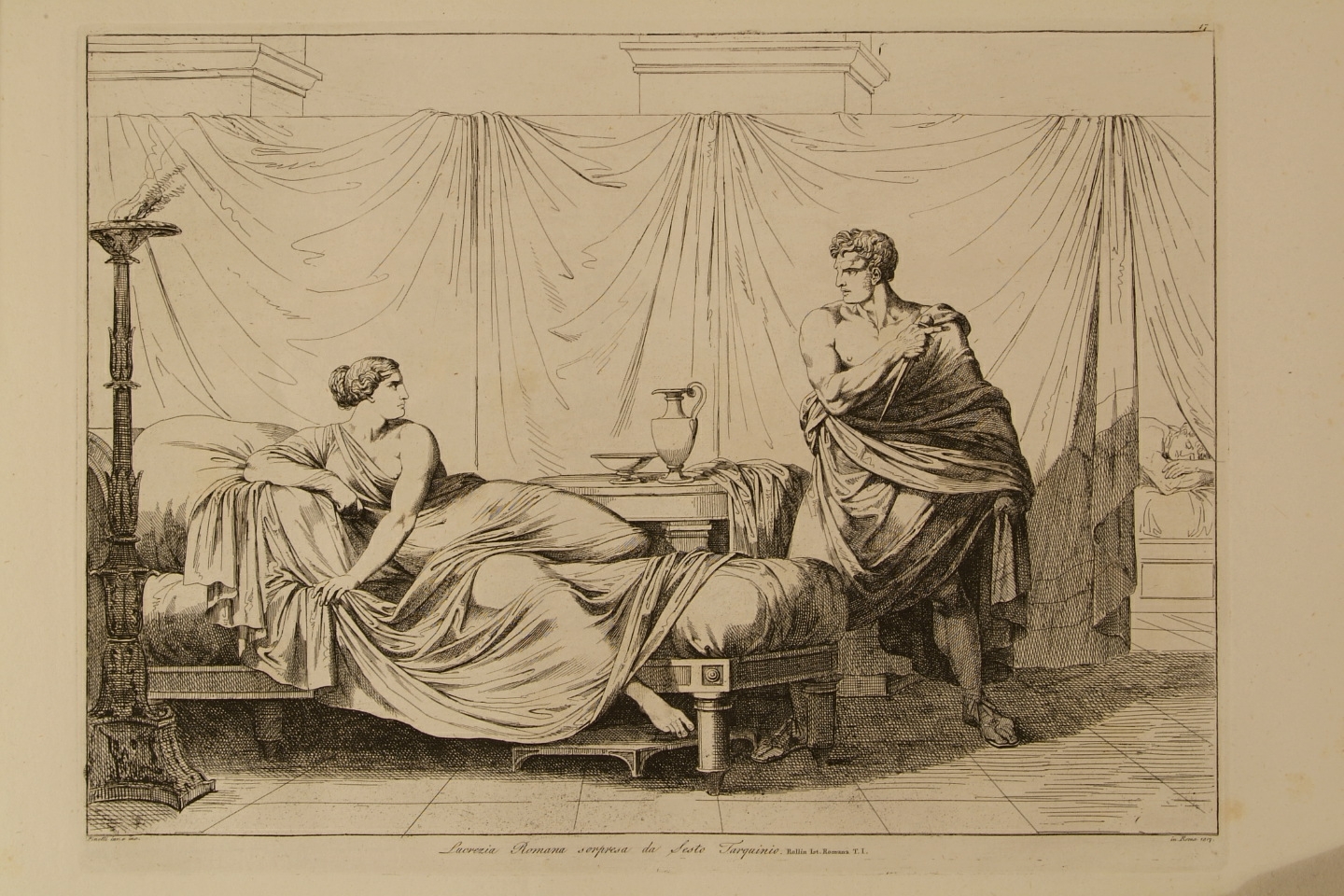 2
2
Lucretia gerät in Gefahr.
3
3
Einer kämpft gegen alle.
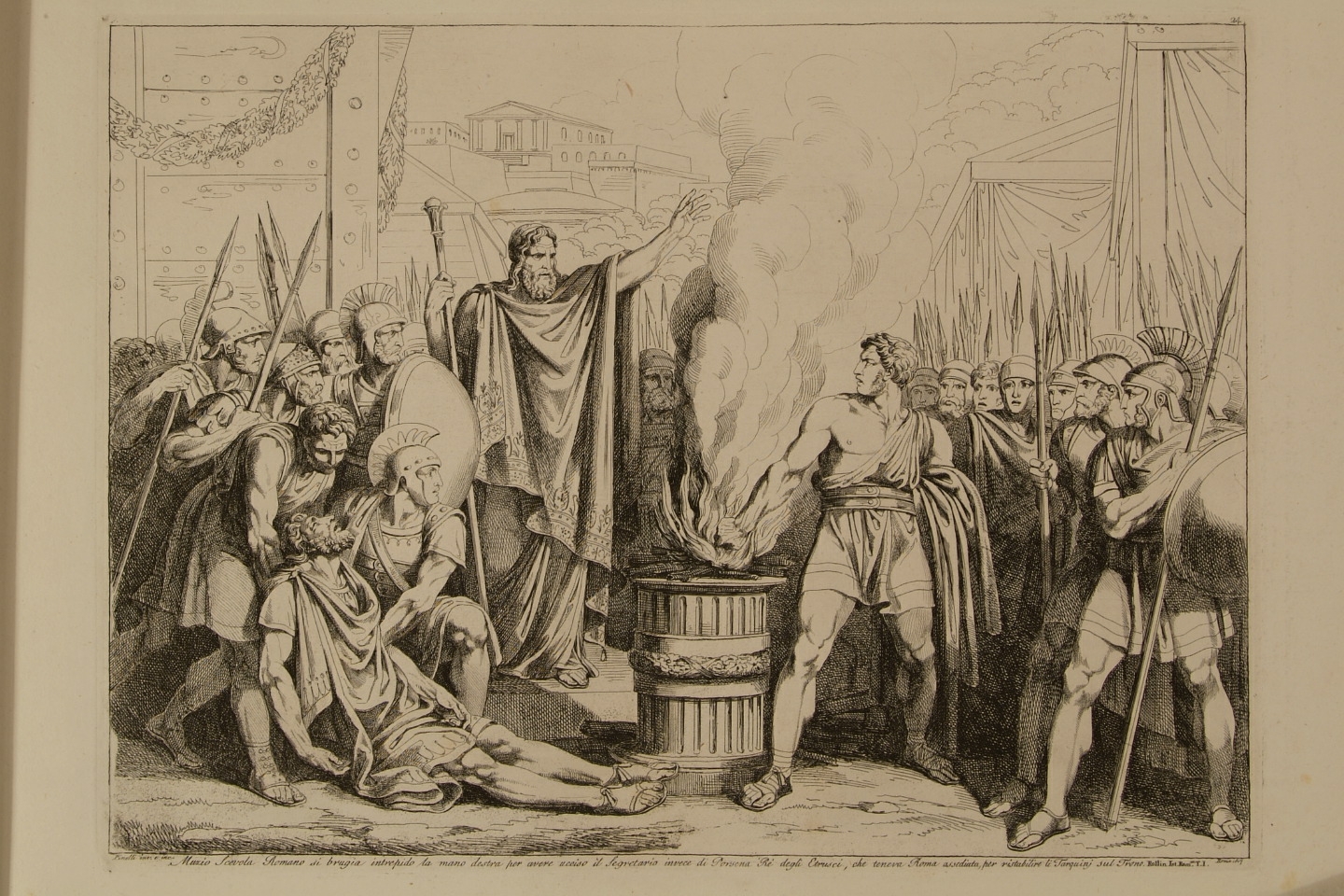 4
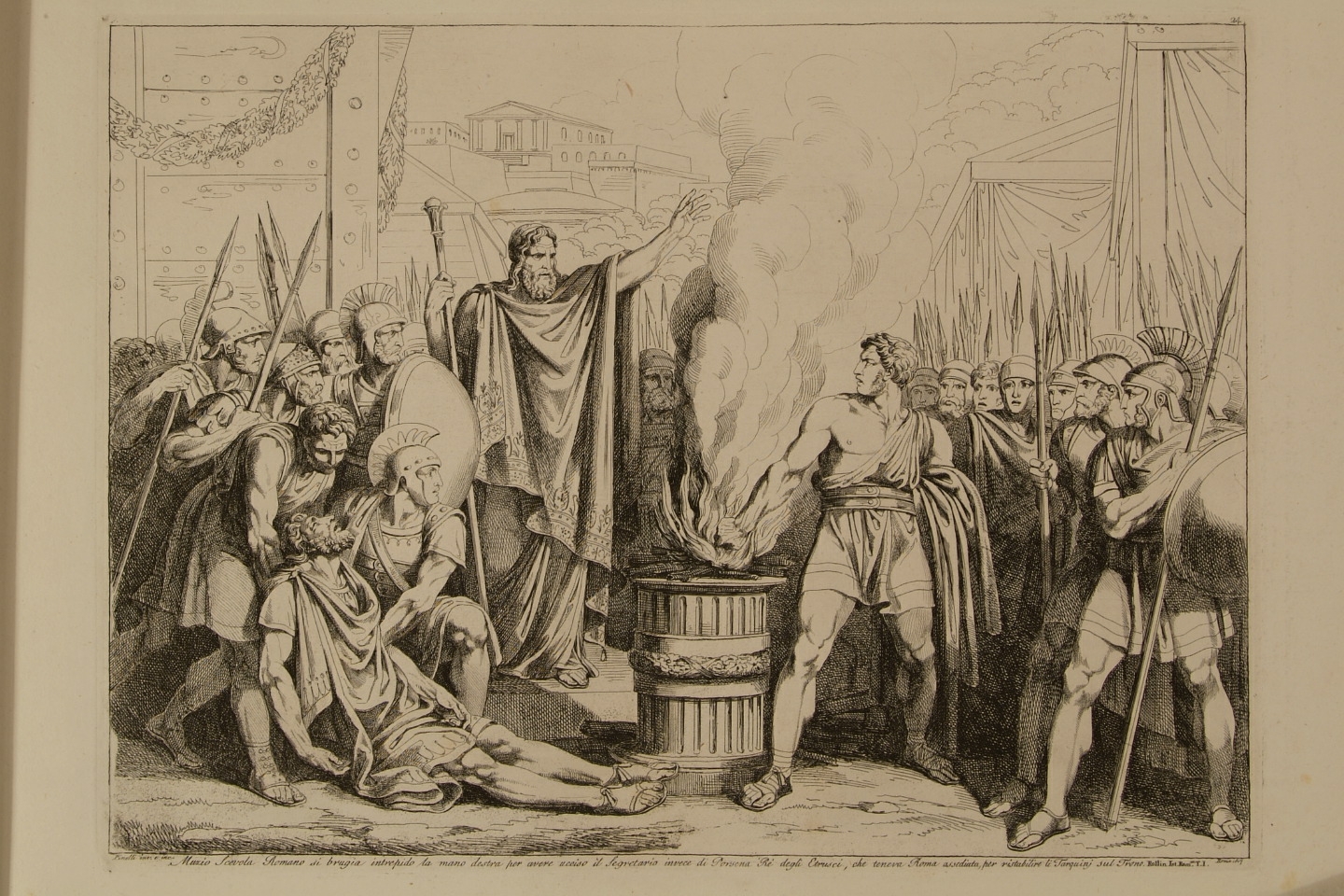 4
Ein Mann legt seine Hand ins Feuer.
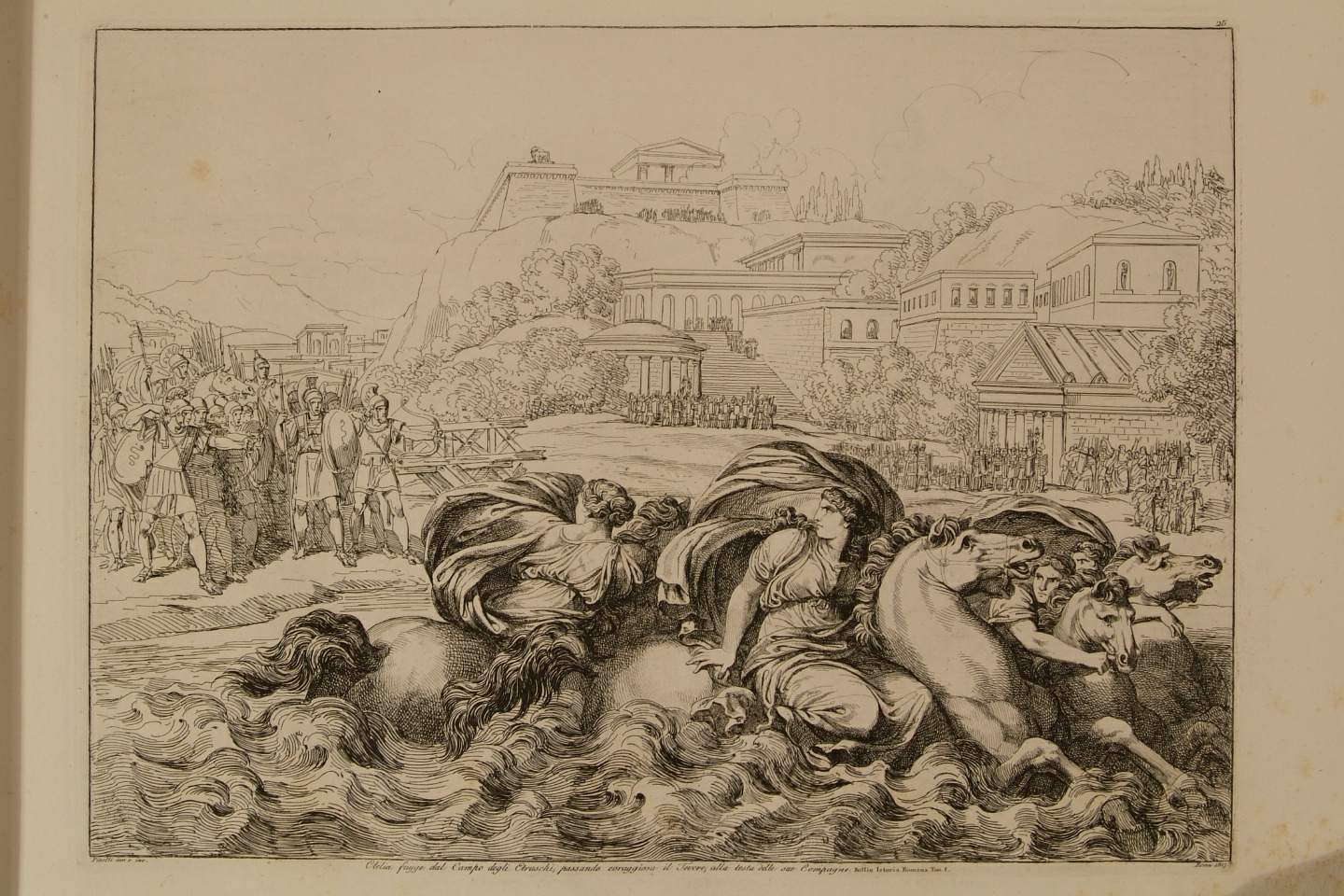 5
5
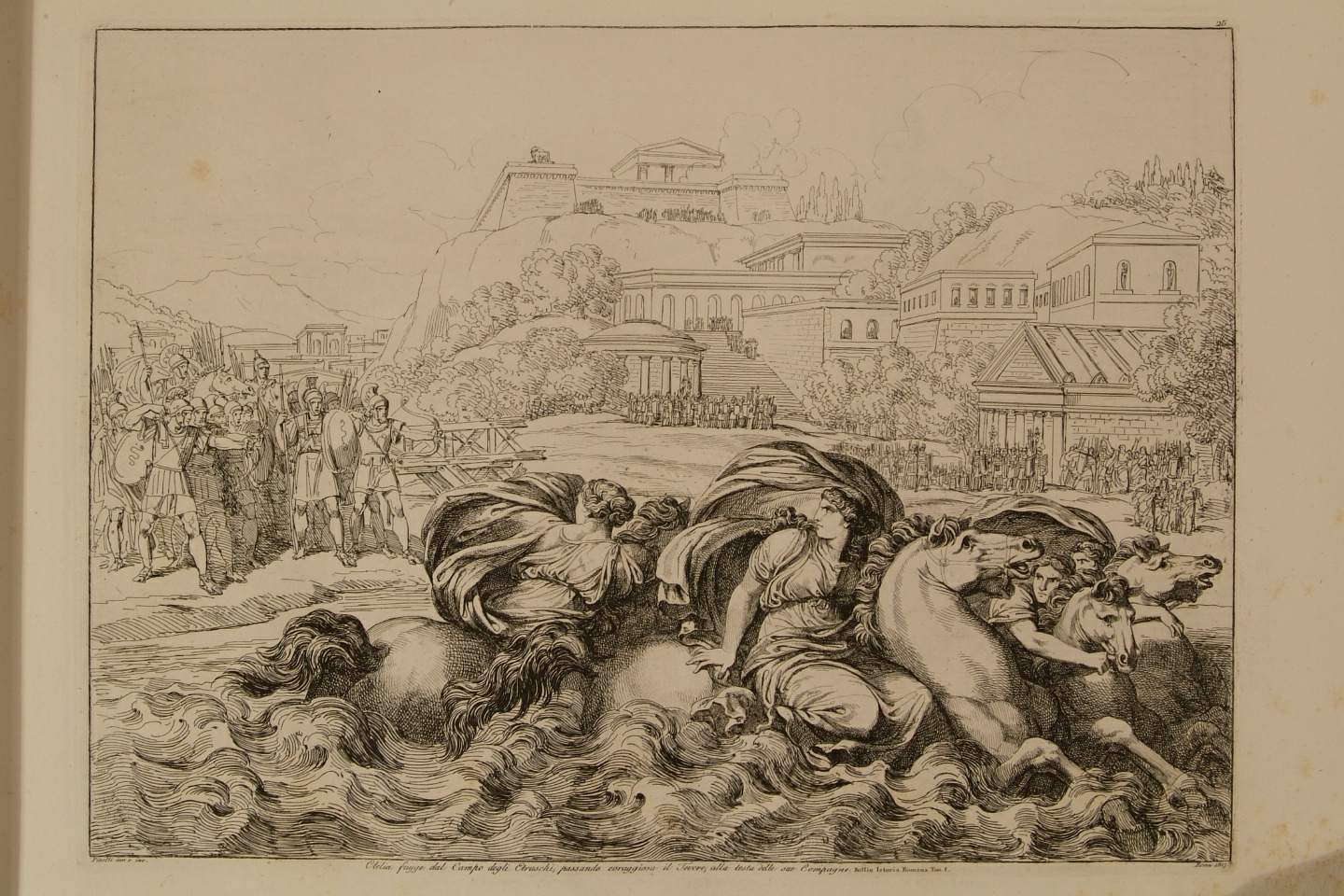 5
5
Ein Mädchen wagt das Unmögliche.
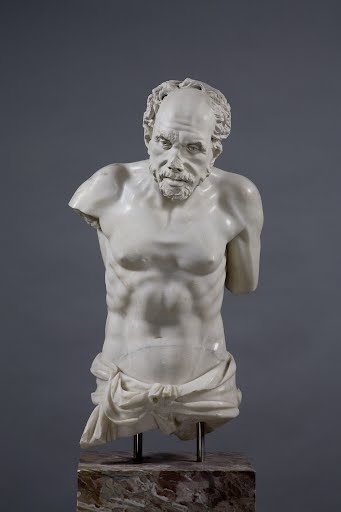 6
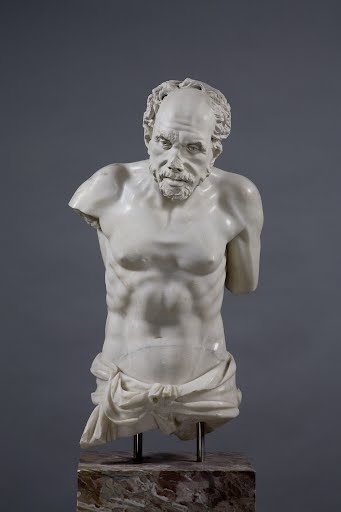 6
Ein alter Mann erregt Aufsehen.
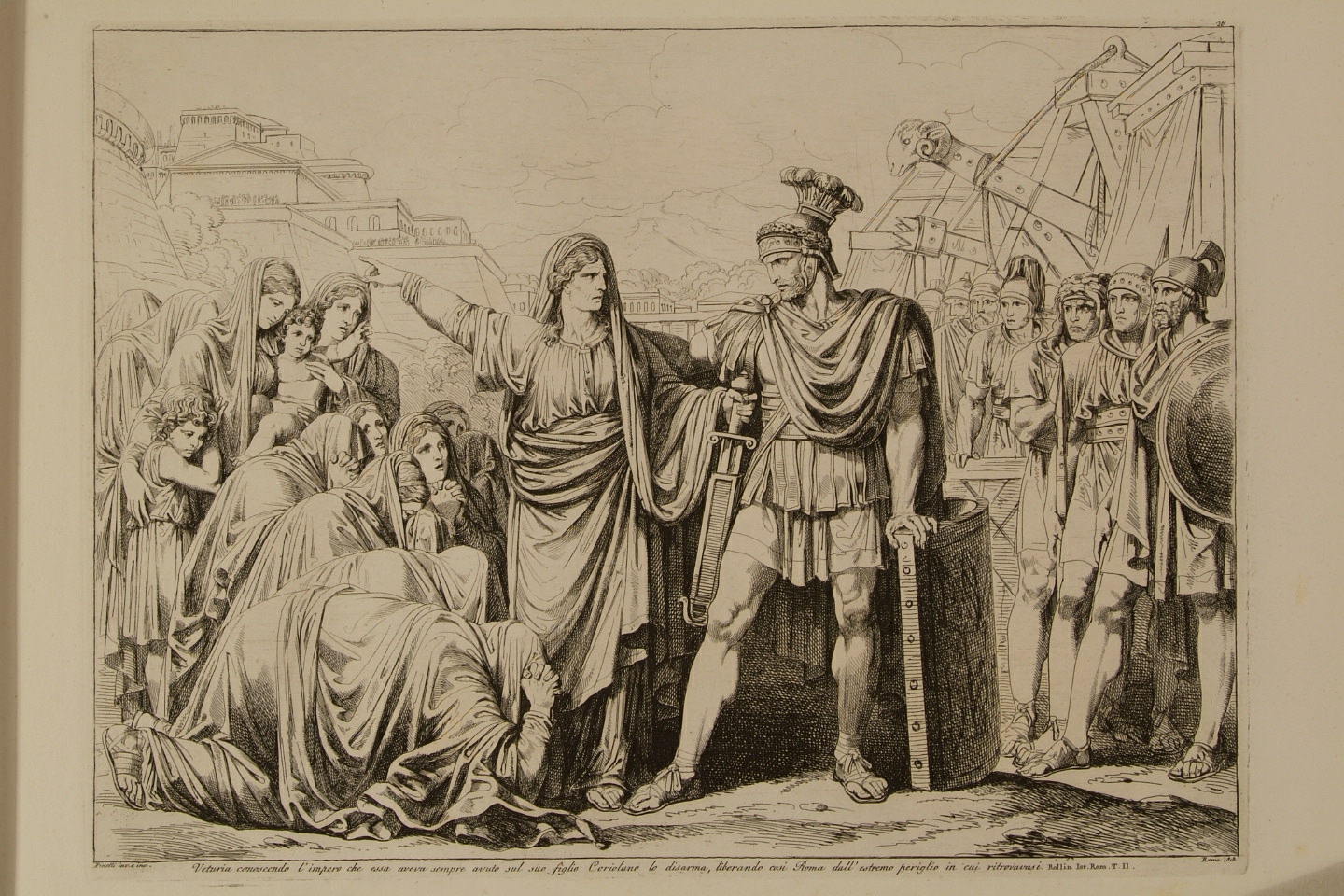 7
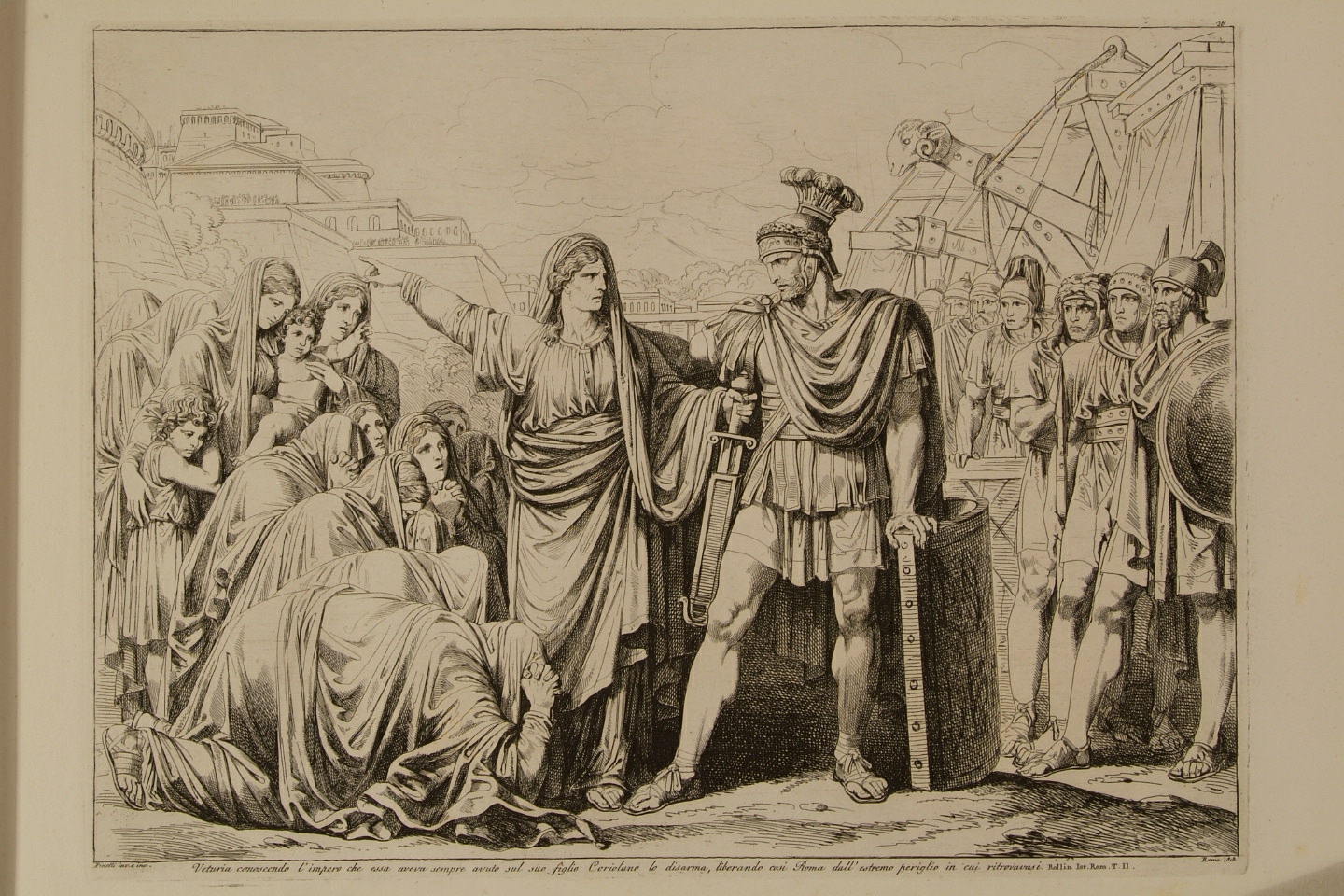 7
Ein Feldherr hört auf seine Mutter.
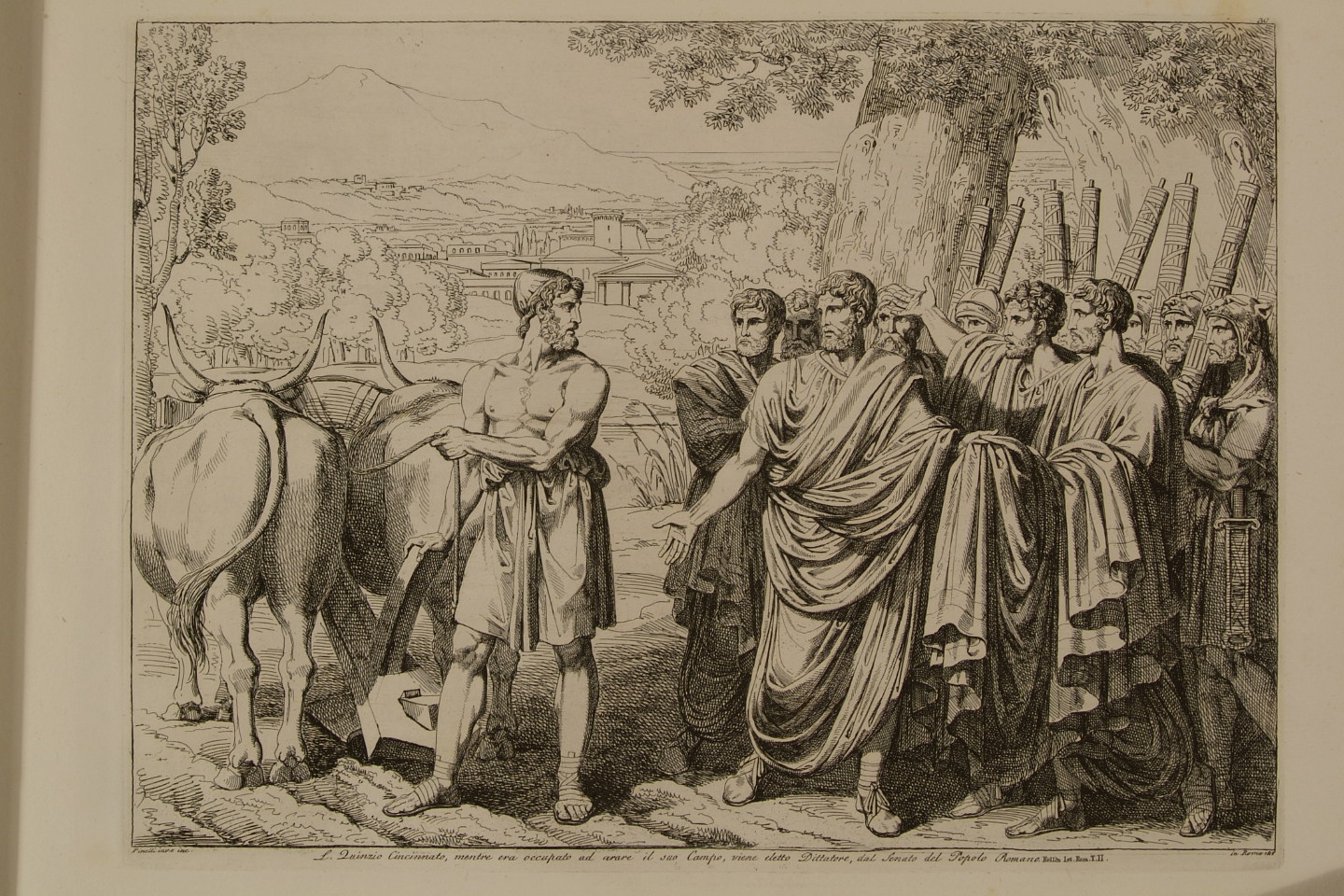 8
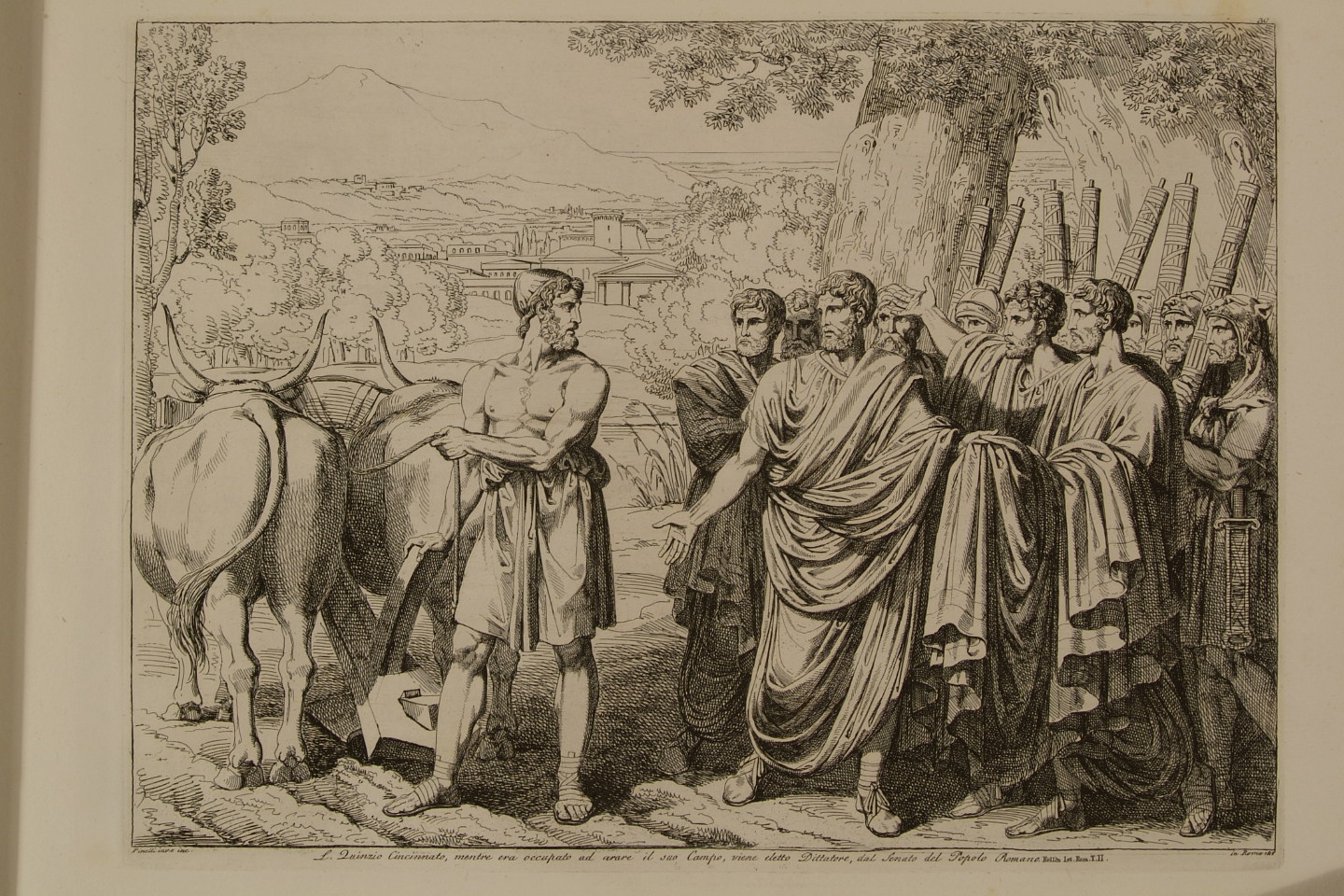 8
Ein Bauer wird zum Diktator.
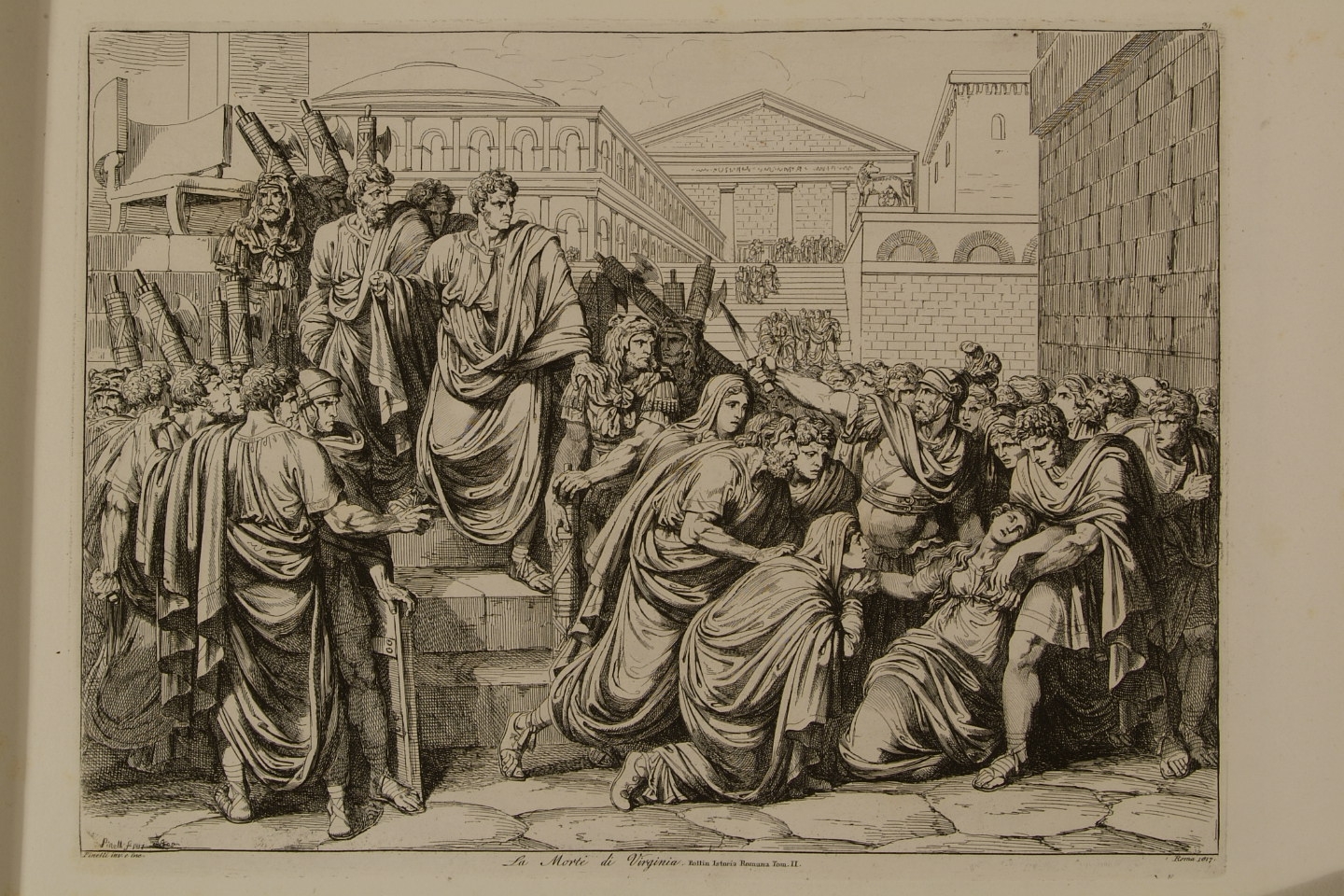 9
9
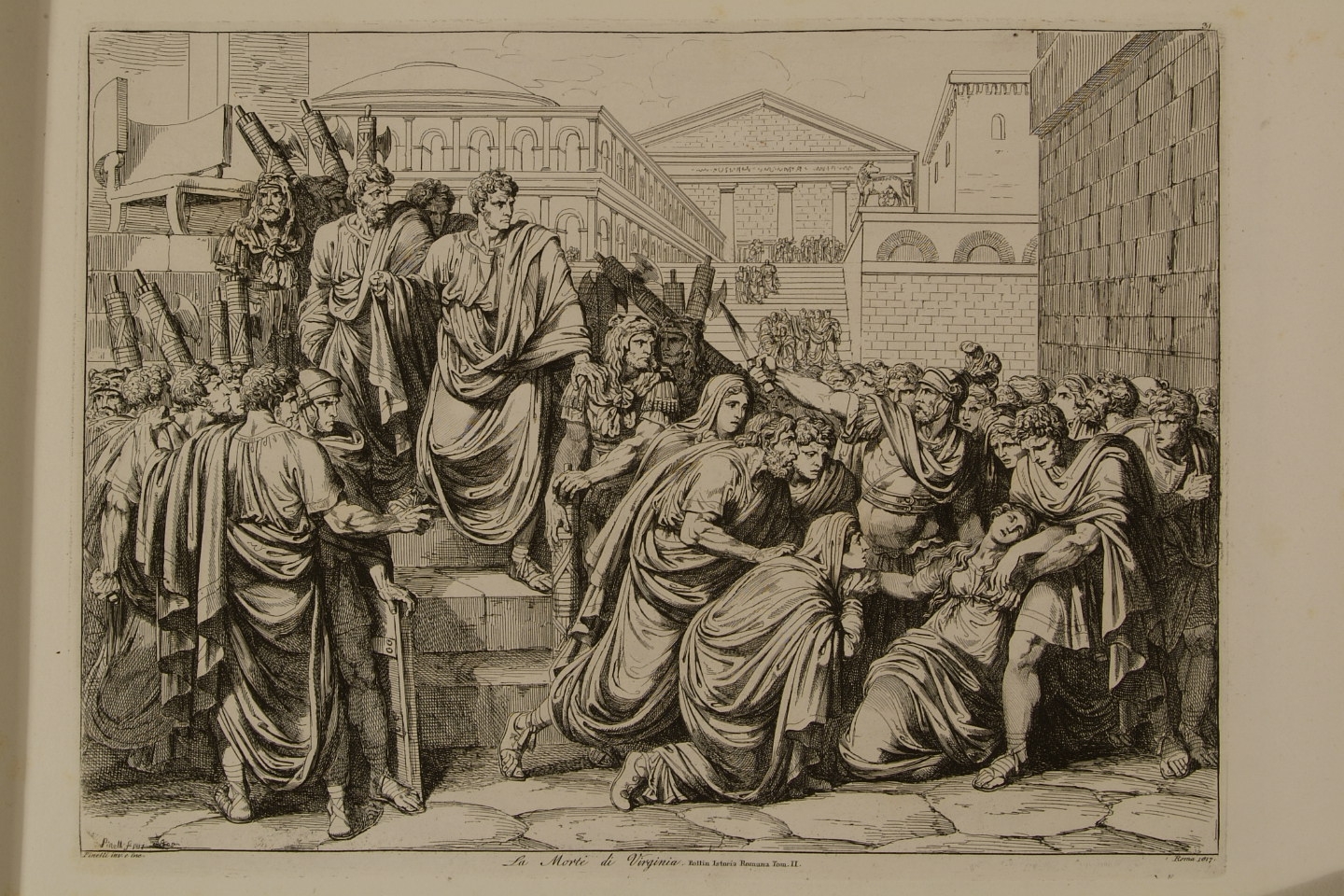 9
9
Ein Politiker missbraucht seine Macht.
10
10
Ein Lehrer wird bestraft.
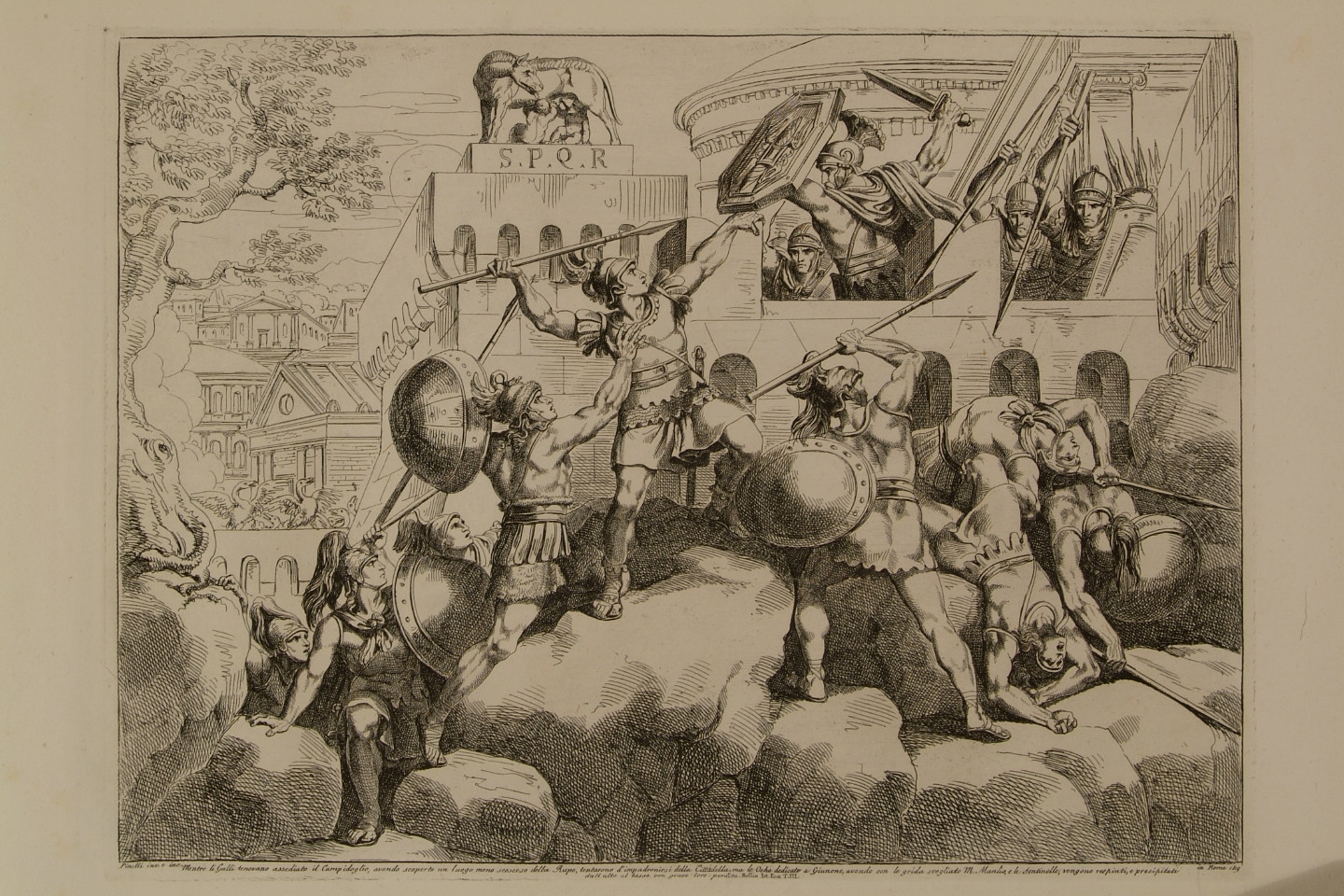 11
11
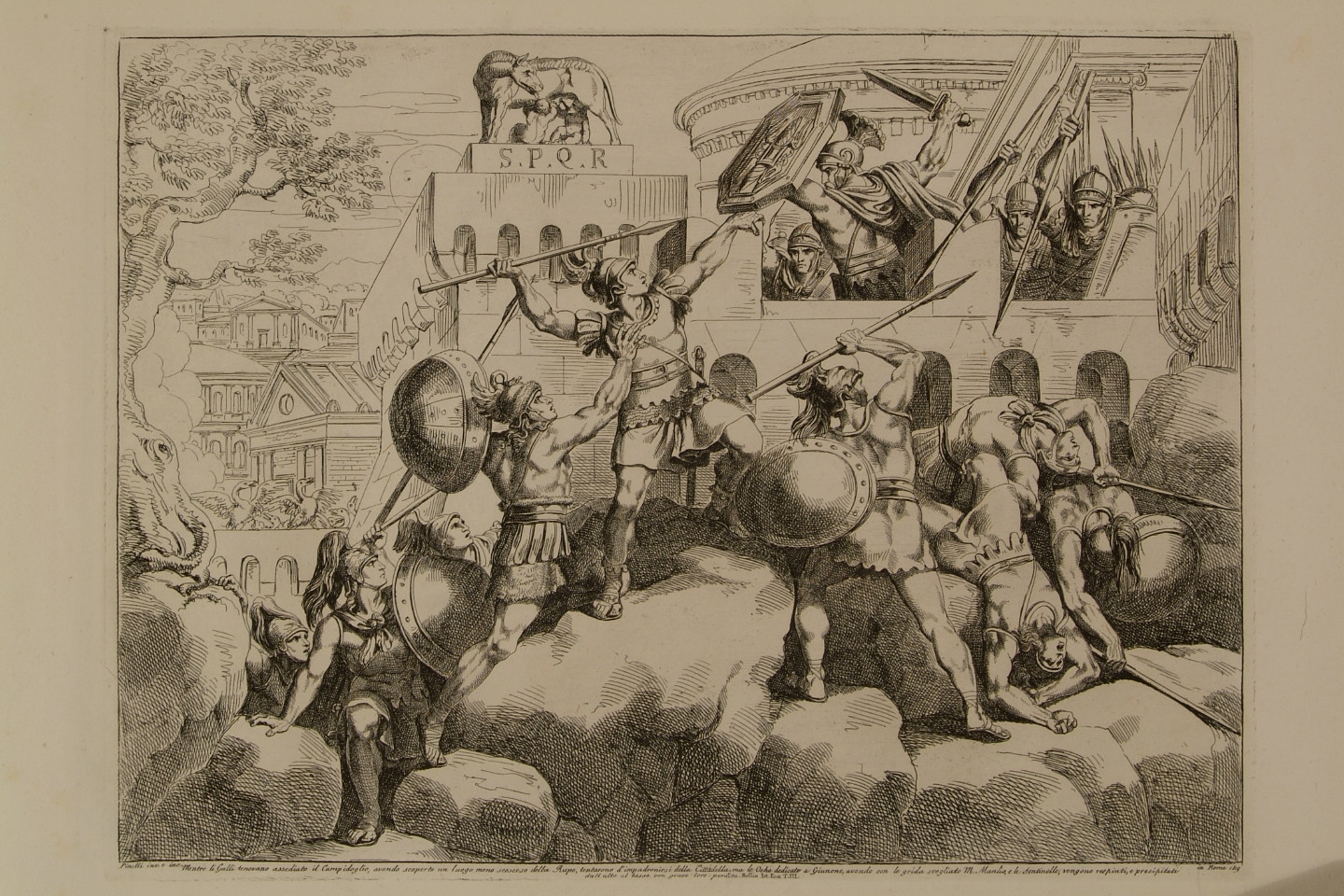 11
11
Gänse retten Rom.
Illustrationen 
1-5.7-9.11 - B. Pinelli (19. Jh.)
6  - antike Darstellung (~ 200 a.)
10  - Nicolas Poussin (17. Jh.)
Welche Geschichten                 möchten Sie                                  genauer kennenlernen?
1
2
3
4
5
6
7
8
9
10
11